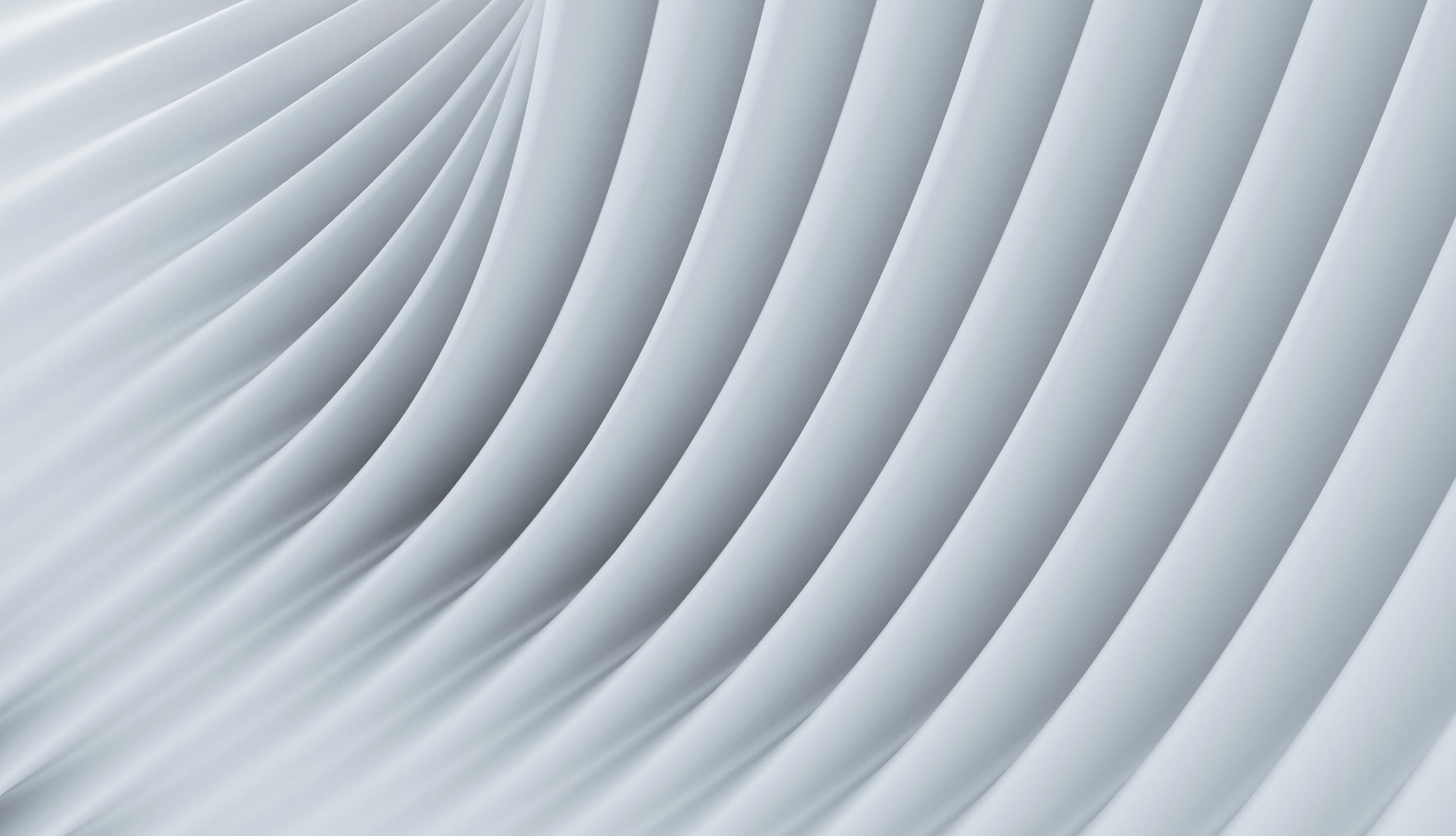 Three-Year High-Level Project Plan Template
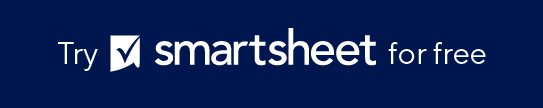 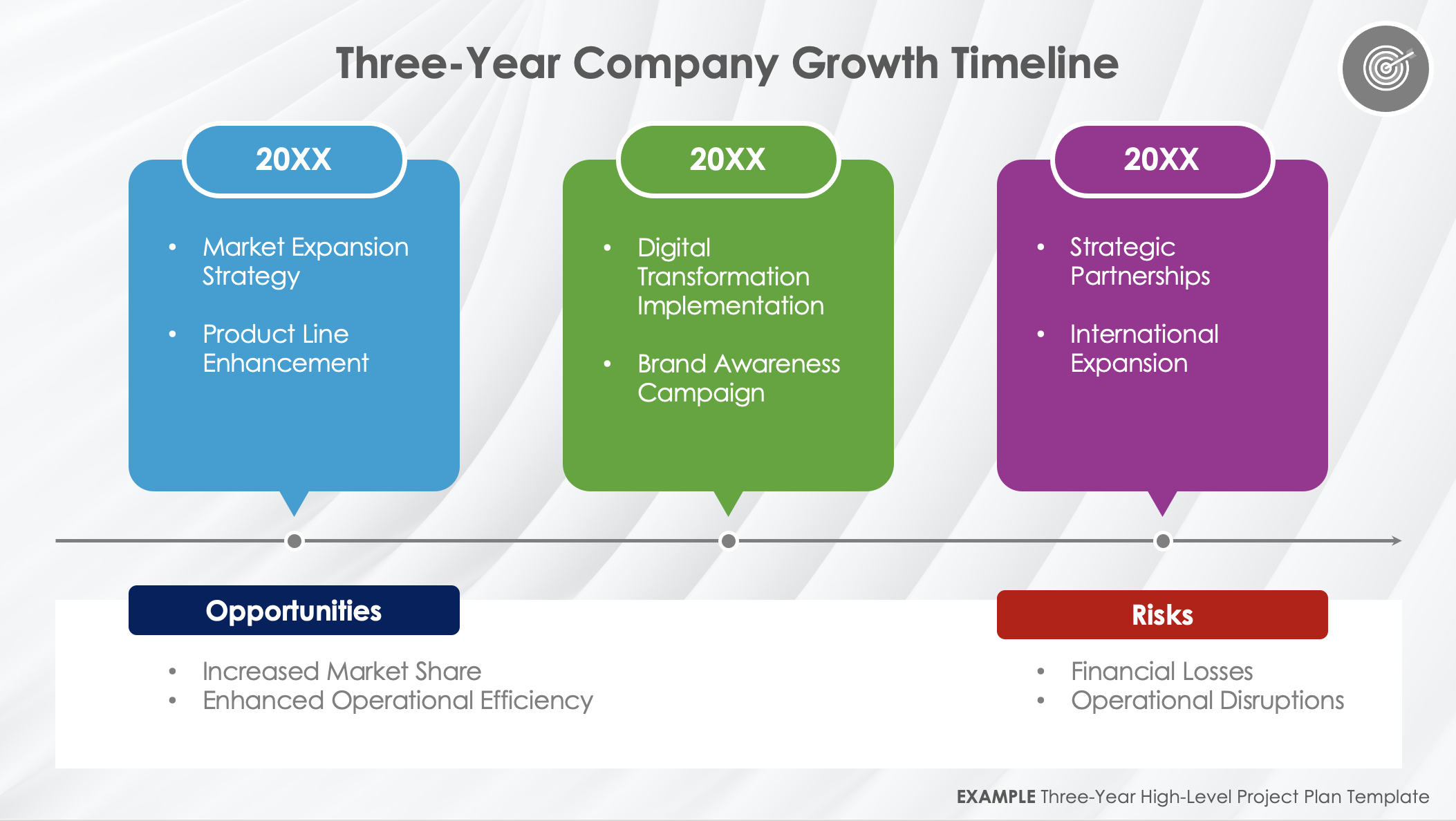 When to Use This Template: Project managers can use this multiple-slide template to communicate the basics of a three-year project plan to stakeholders including timeline, budget, and resources.
Notable Template Features: This template provides a slide for you to enter the deliverables for a consecutive three-year project plan. It also includes a slide for budget details and another for resource information, and it comes in both blank and sample data versions that you can customize.
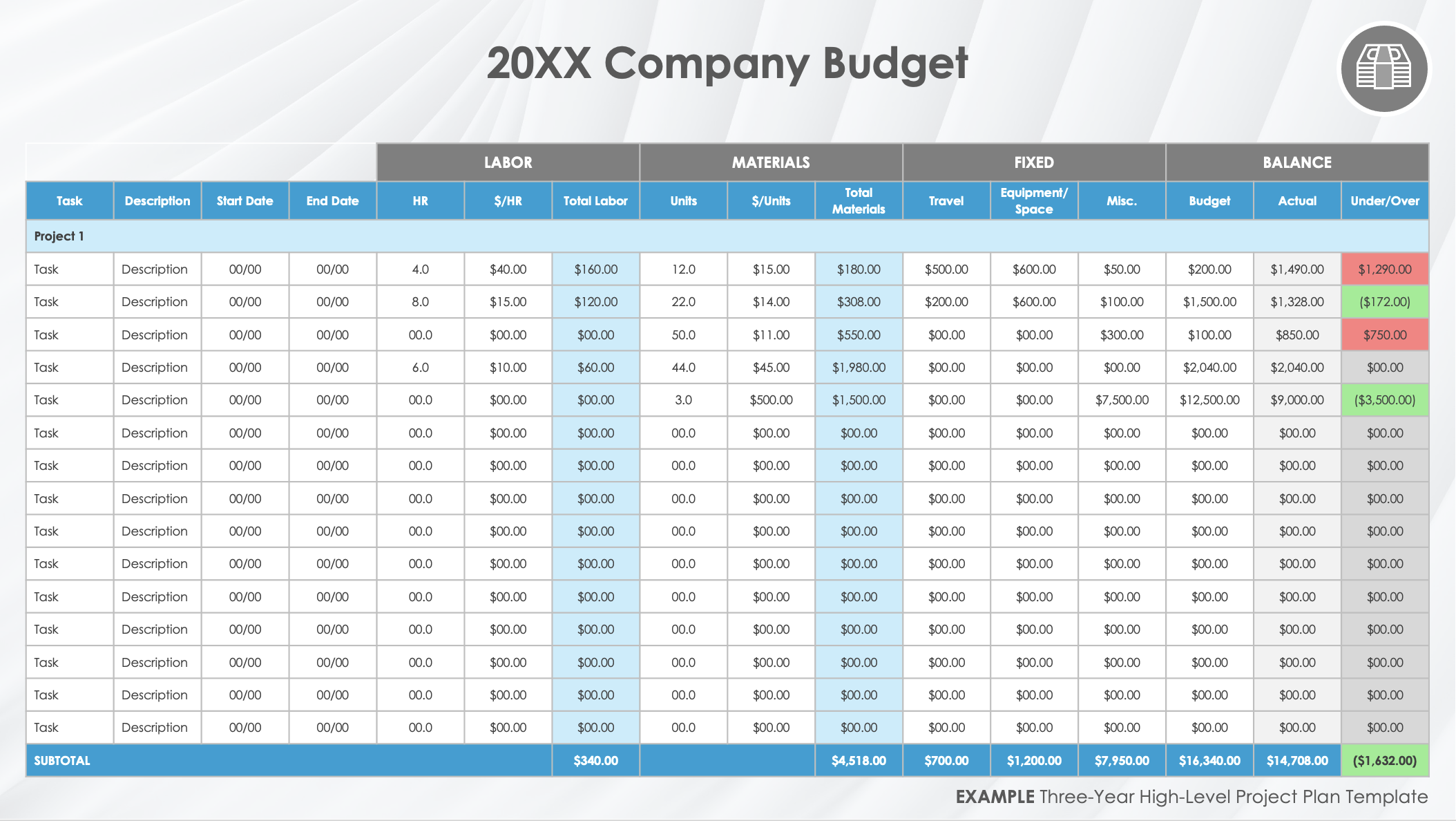 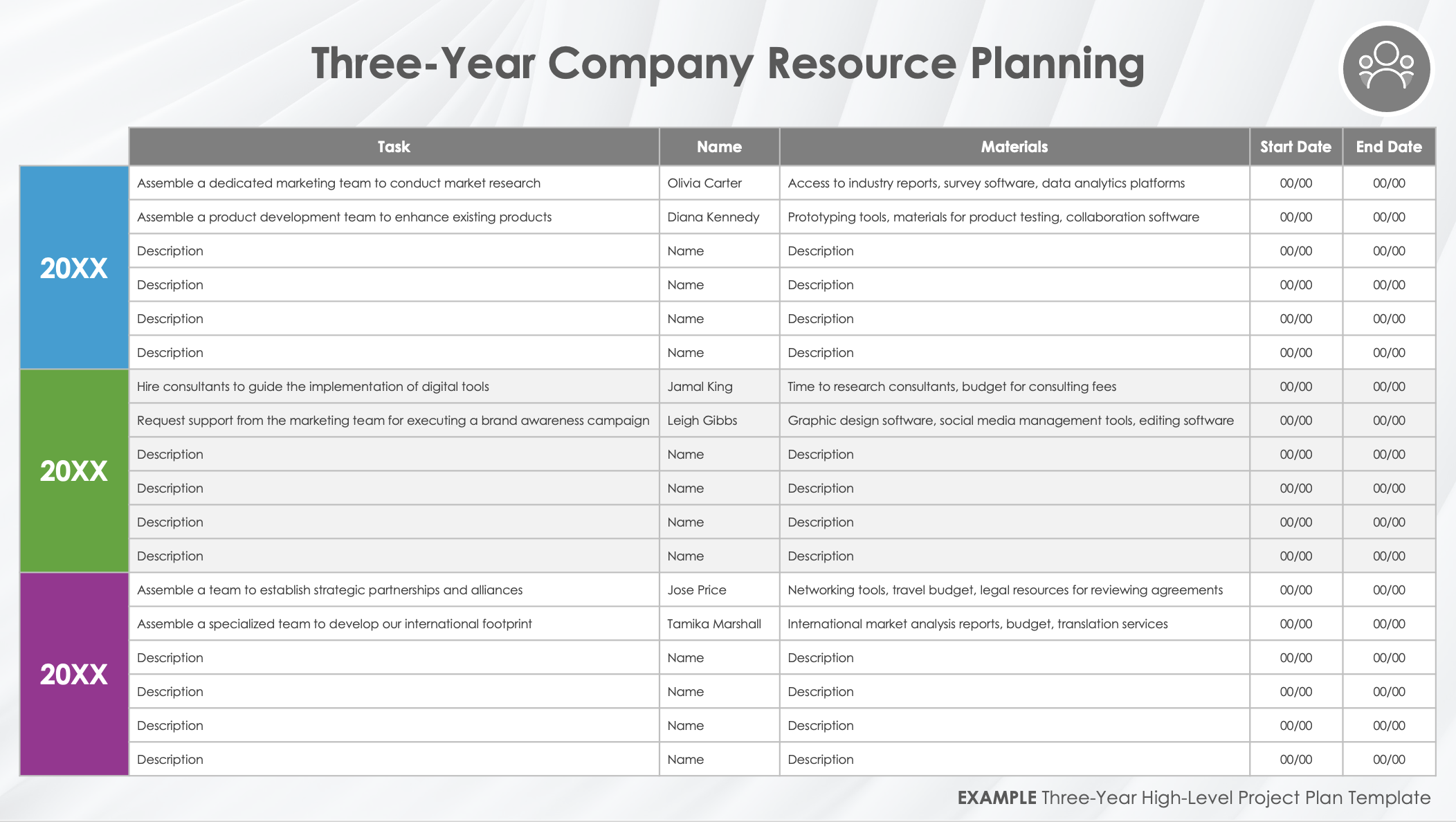 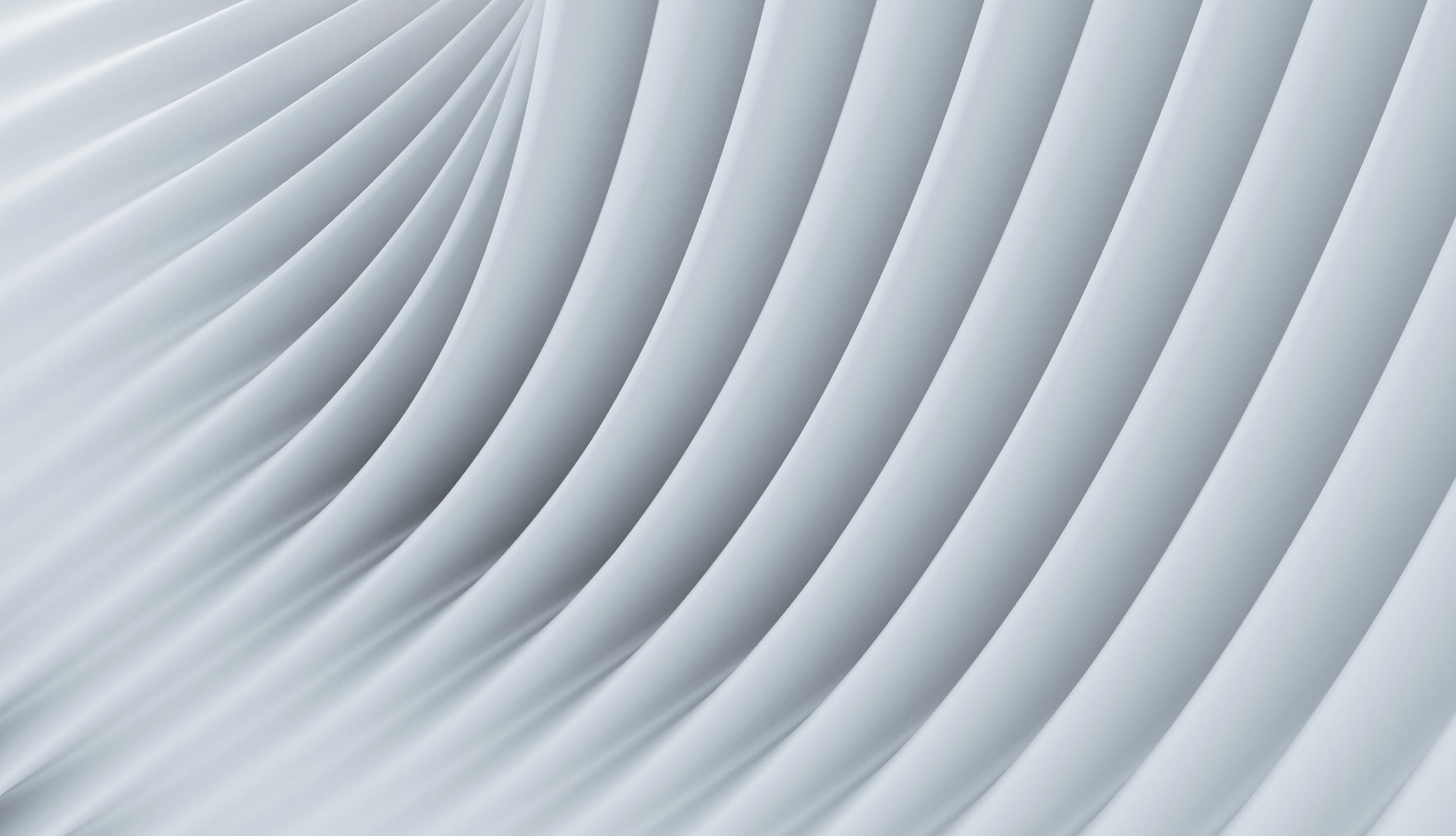 Three-Year Company Growth Timeline
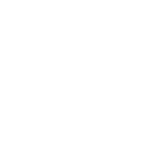 20XX
20XX
20XX
Market Expansion Strategy

Product Line Enhancement
Digital Transformation Implementation

Brand Awareness Campaign
Strategic Partnerships

International Expansion
Opportunities
Risks
Increased Market Share
Enhanced Operational Efficiency
Financial Losses
Operational Disruptions
EXAMPLE Three-Year High-Level Project Plan Template
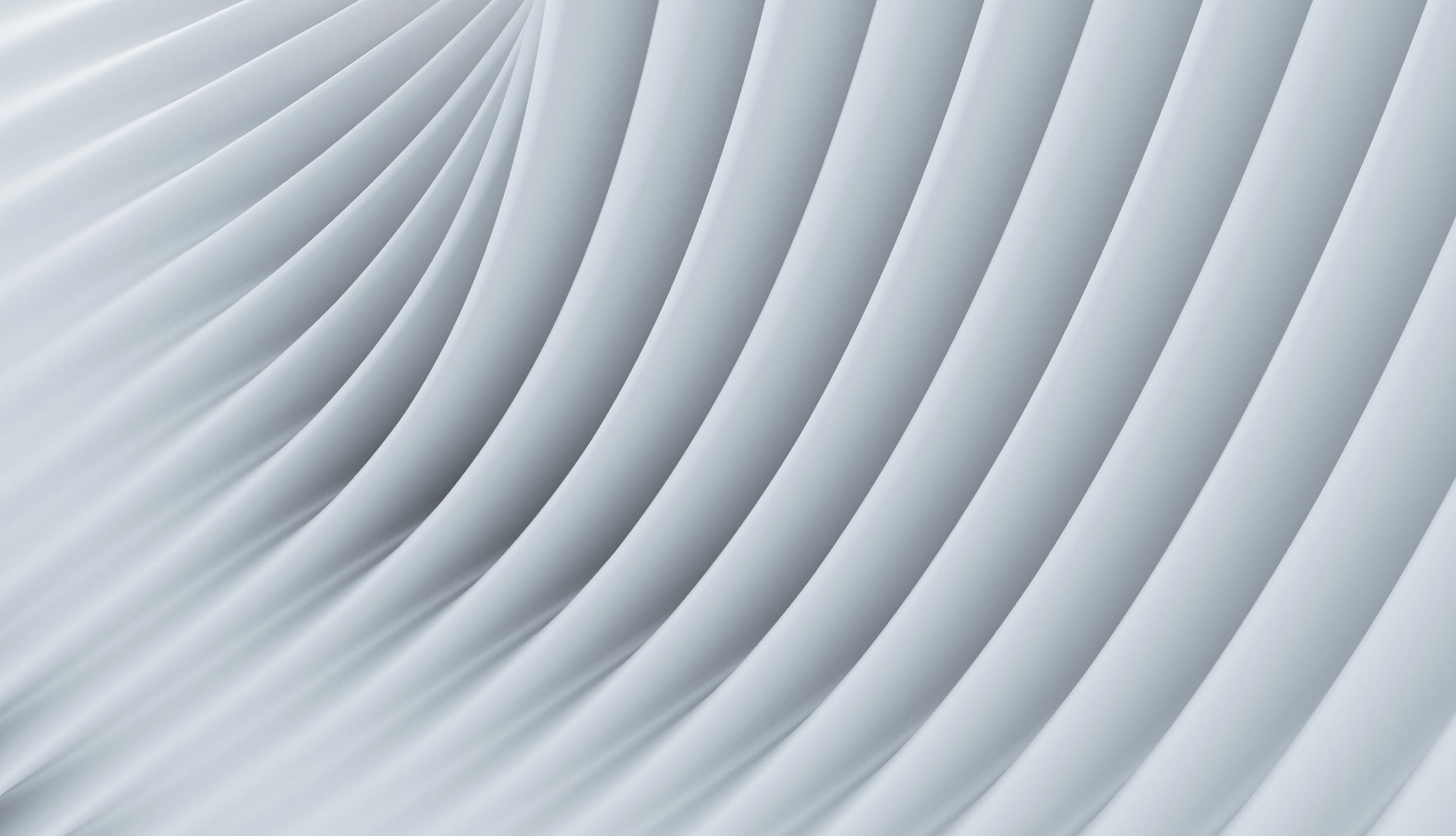 20XX Company Budget
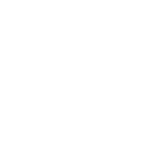 EXAMPLE Three-Year High-Level Project Plan Template
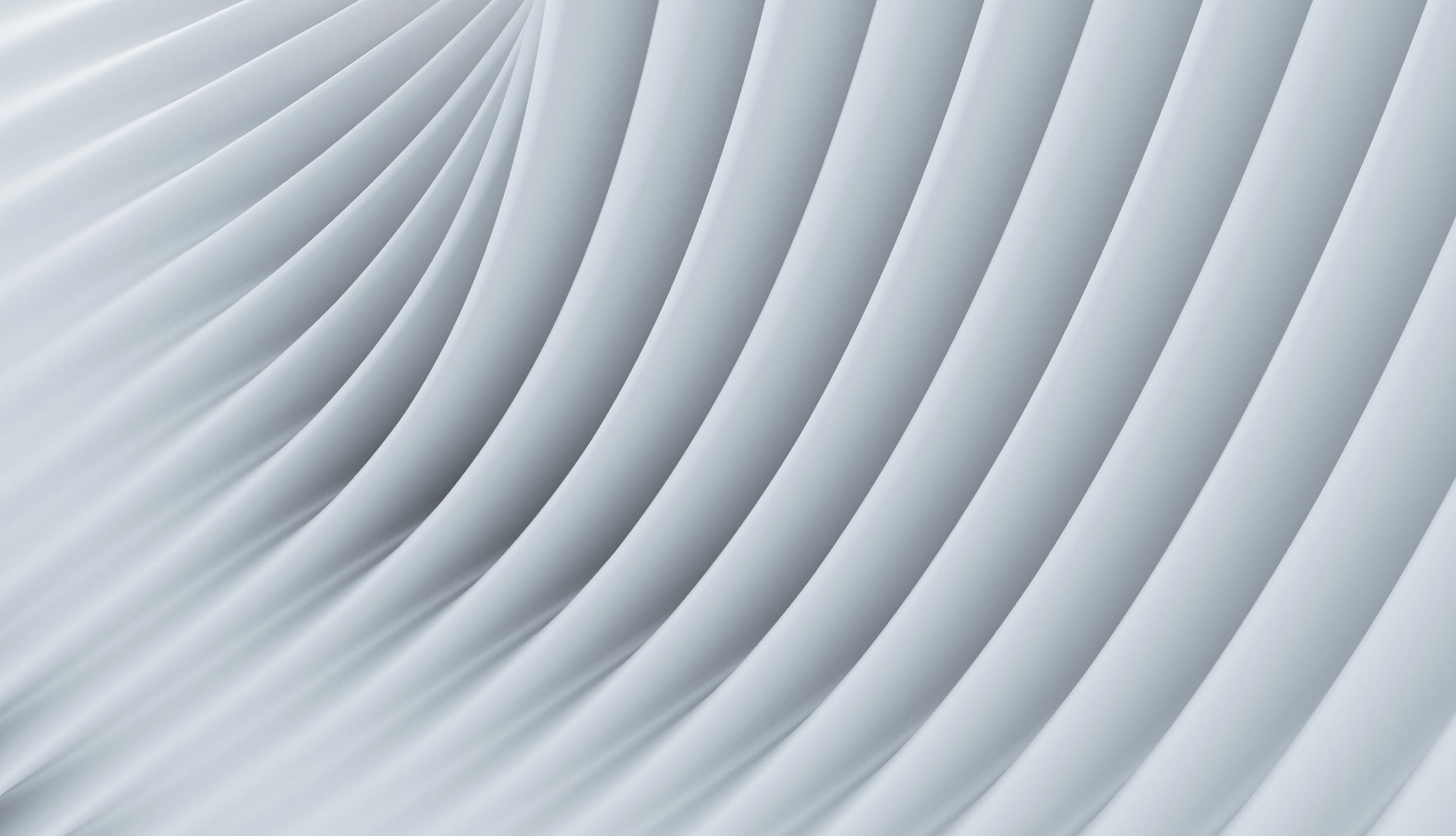 20XX Company Budget
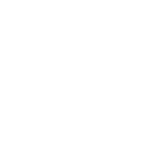 EXAMPLE Three-Year High-Level Project Plan Template
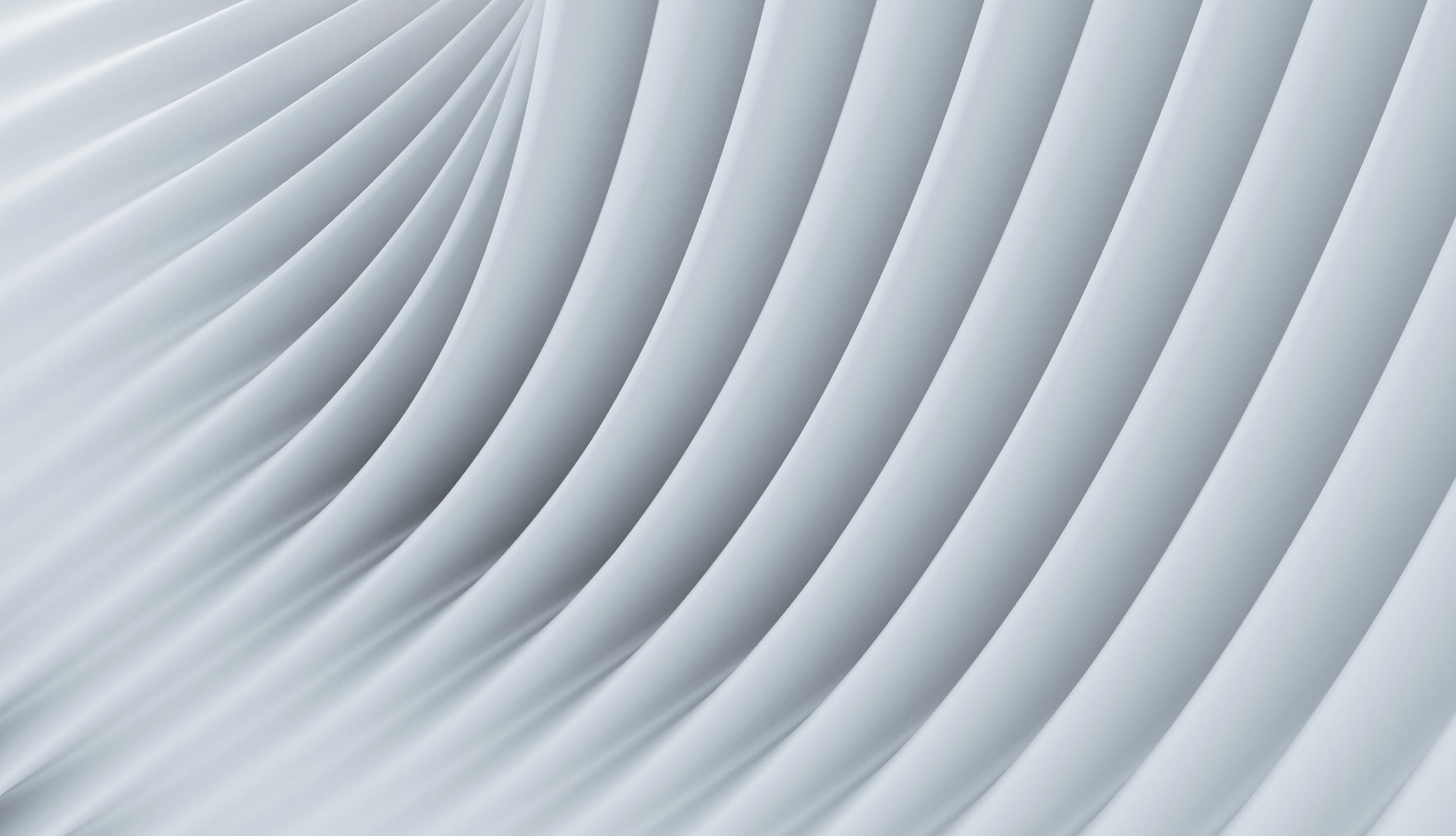 20XX Company Budget
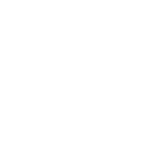 EXAMPLE Three-Year High-Level Project Plan Template
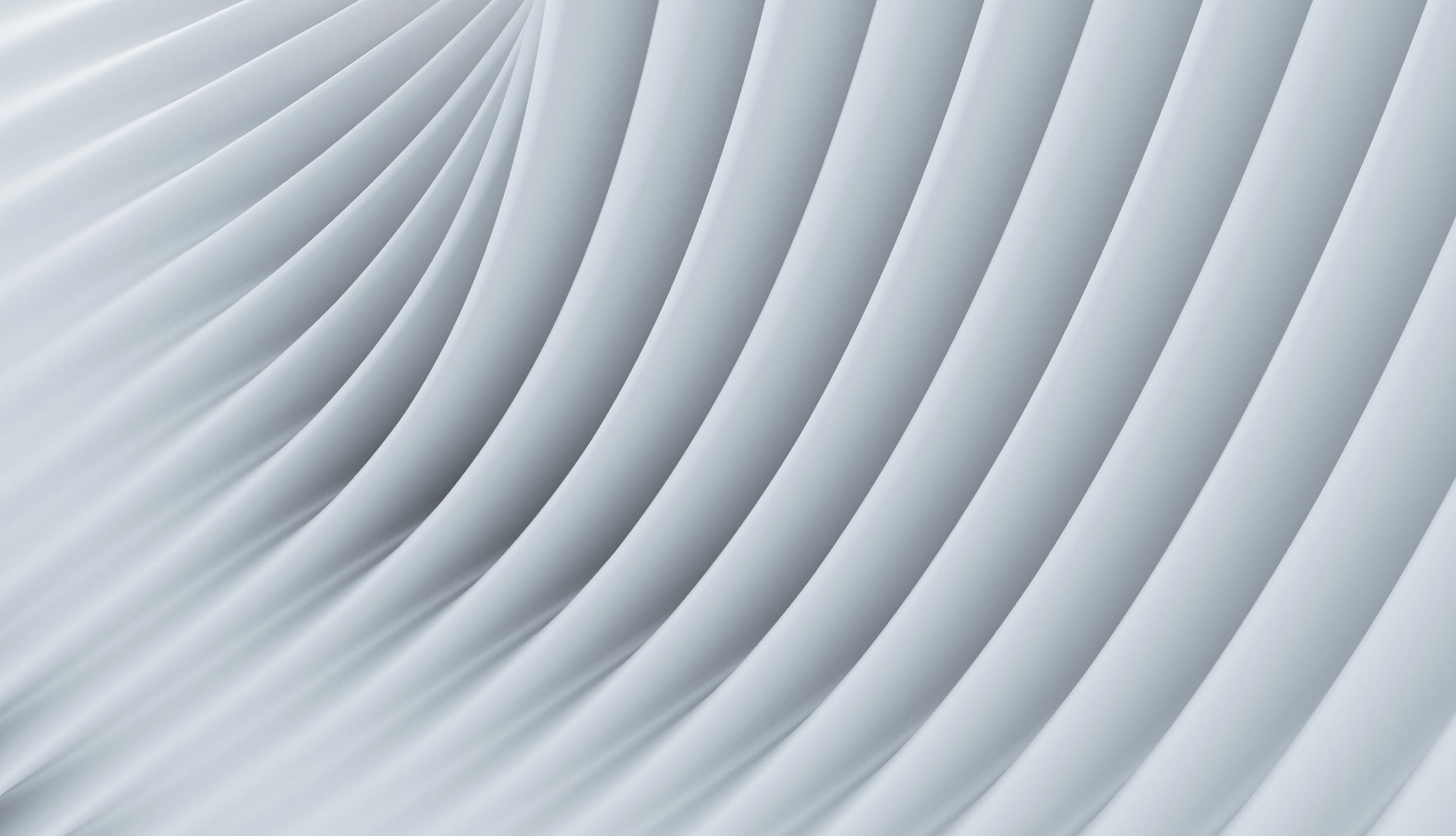 Three-Year Company Resource Planning
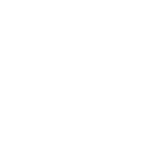 EXAMPLE Three-Year High-Level Project Plan Template
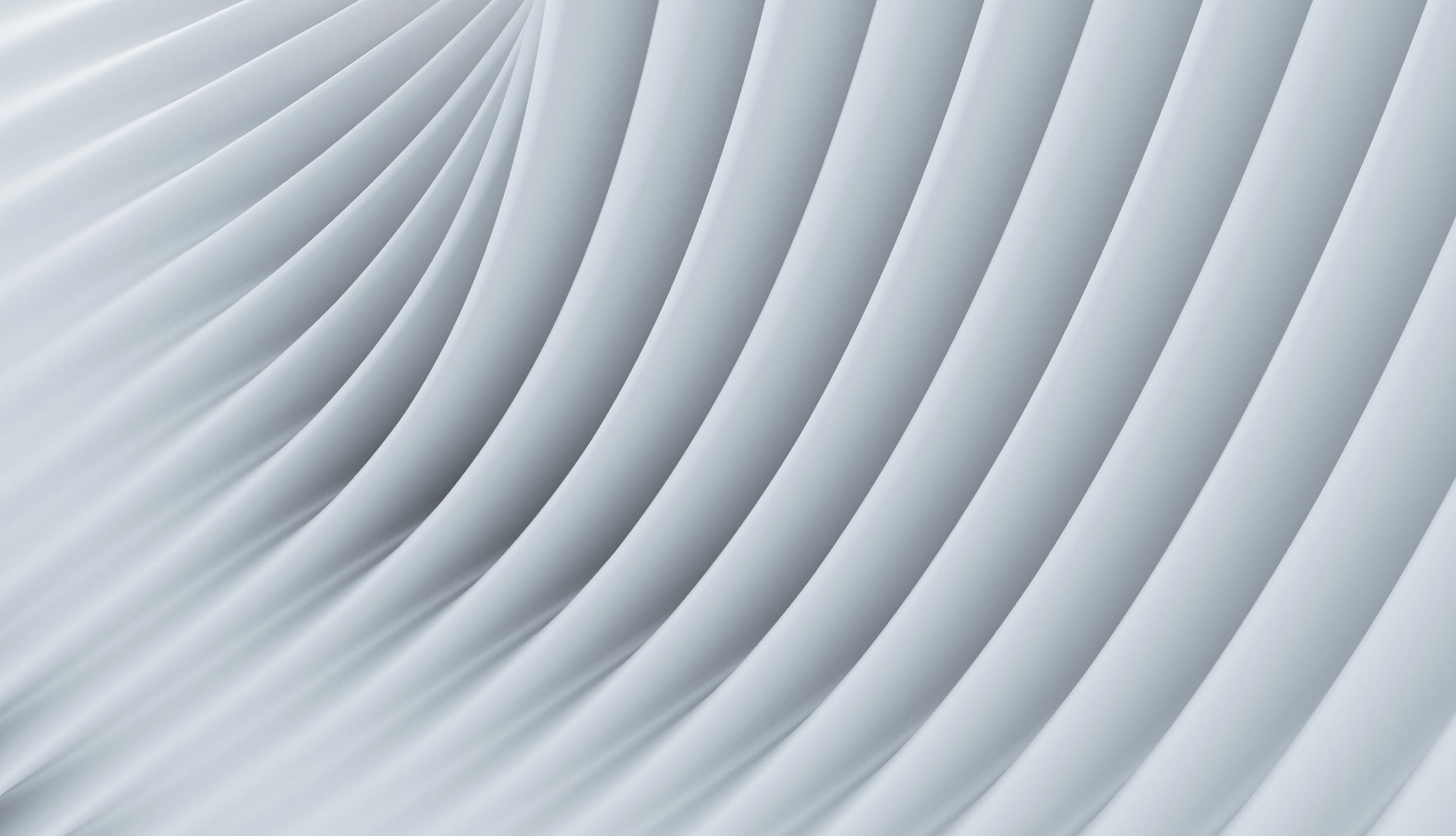 Three-Year Company Growth Timeline
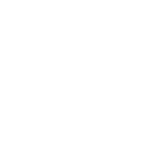 20XX
20XX
20XX
Sample text

Sample text

Sample text

Sample text
Sample text

Sample text

Sample text

Sample text
Sample text

Sample text

Sample text

Sample text
Opportunities
Risks
Sample text
Sample text
Sample text
Sample text
Sample text
Sample text
Three-Year High-Level Project Plan Template
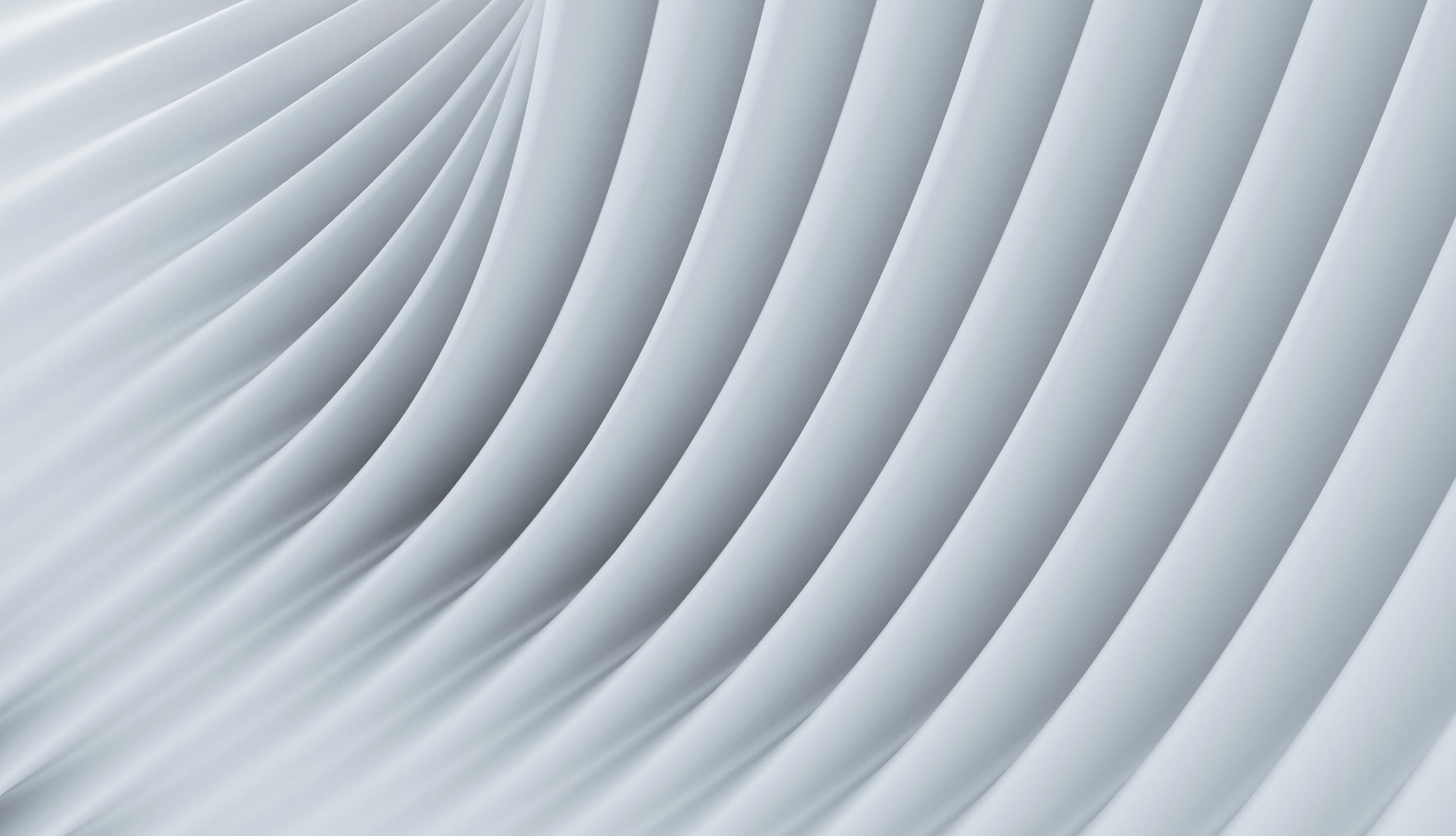 20XX Company Budget
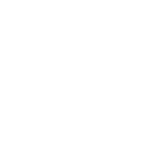 Three-Year High-Level Project Plan Template
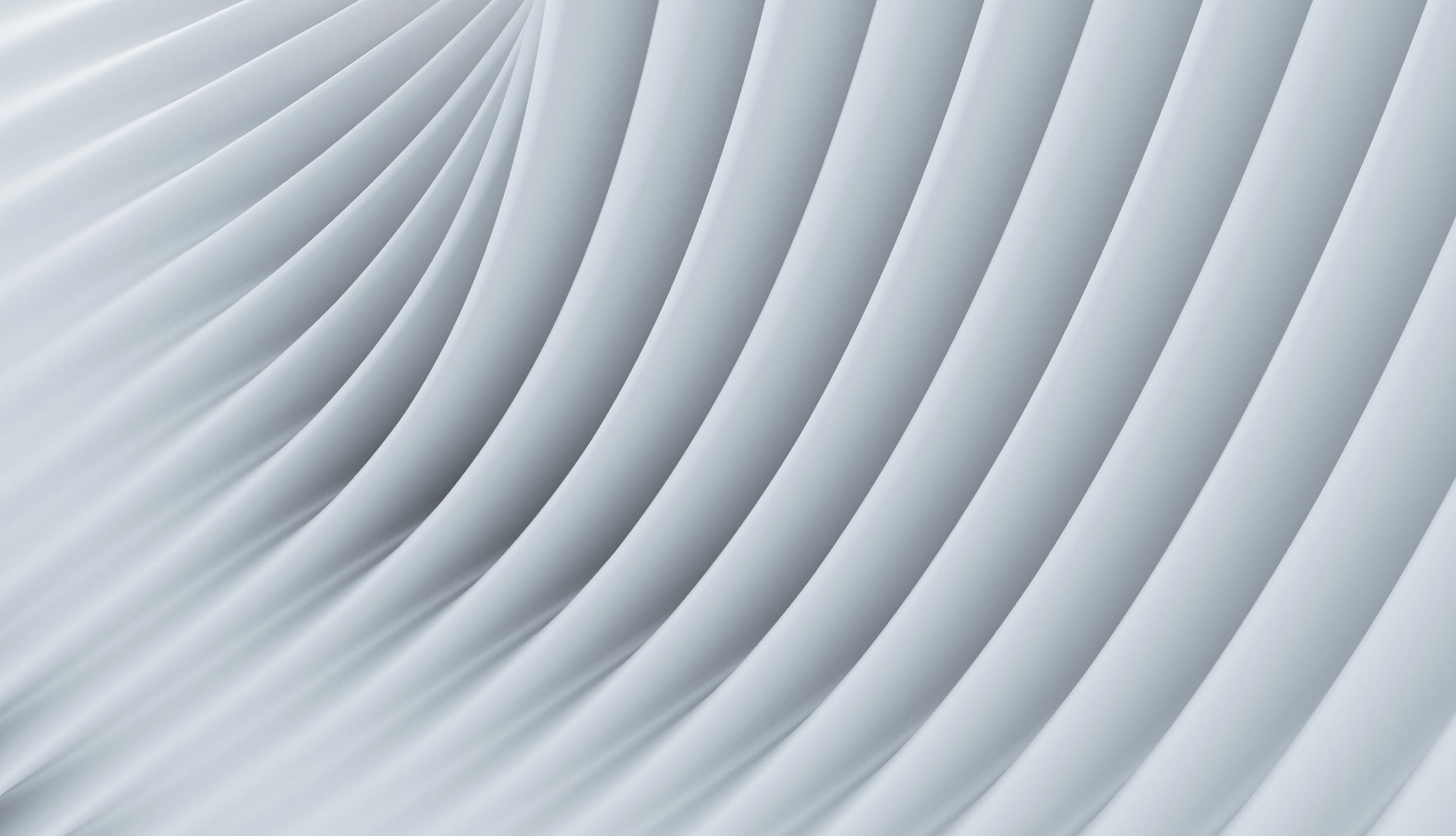 20XX Company Budget
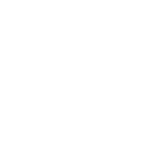 Three-Year High-Level Project Plan Template
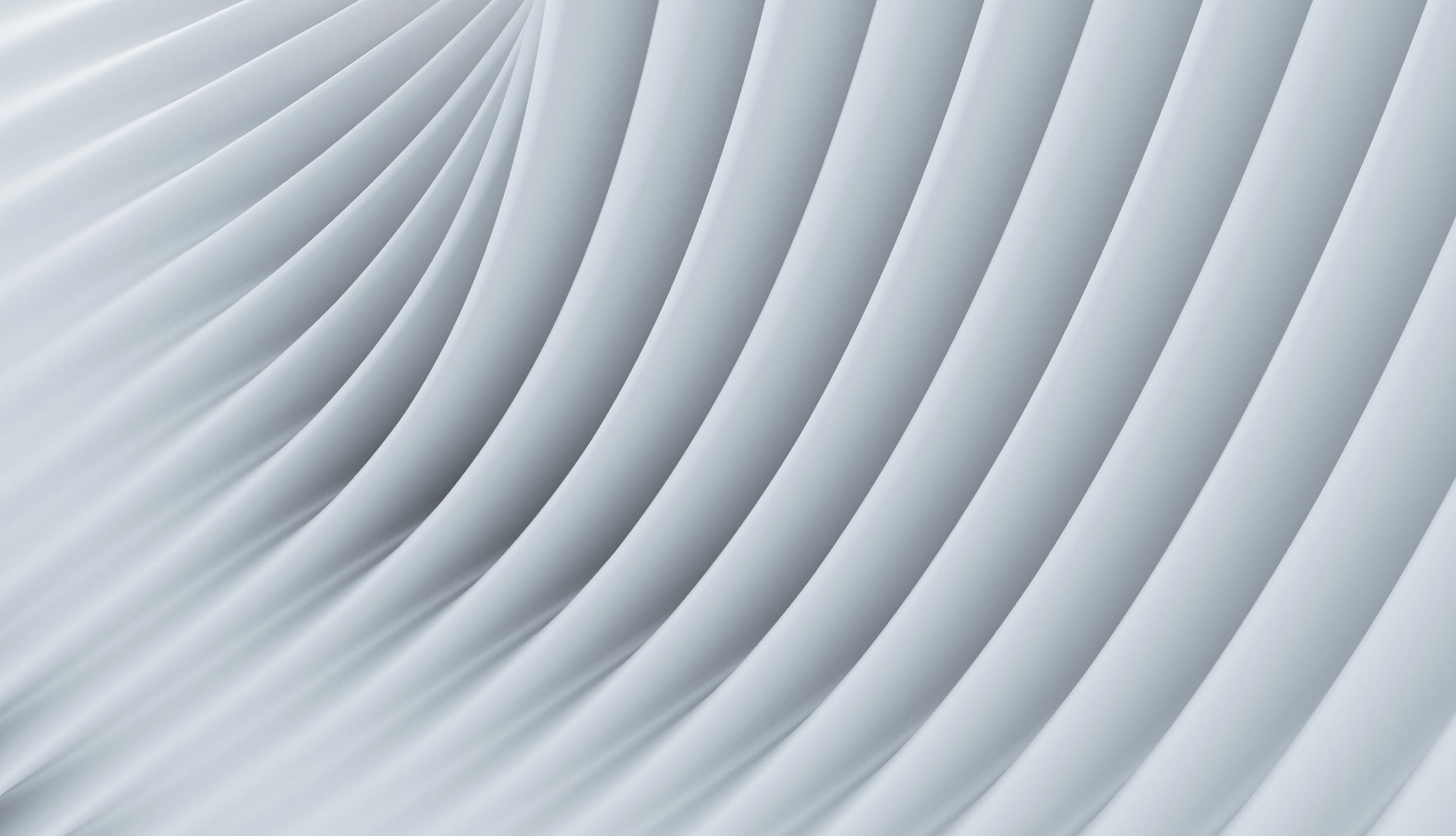 20XX Company Budget
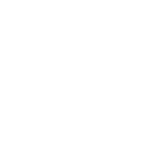 Three-Year High-Level Project Plan Template
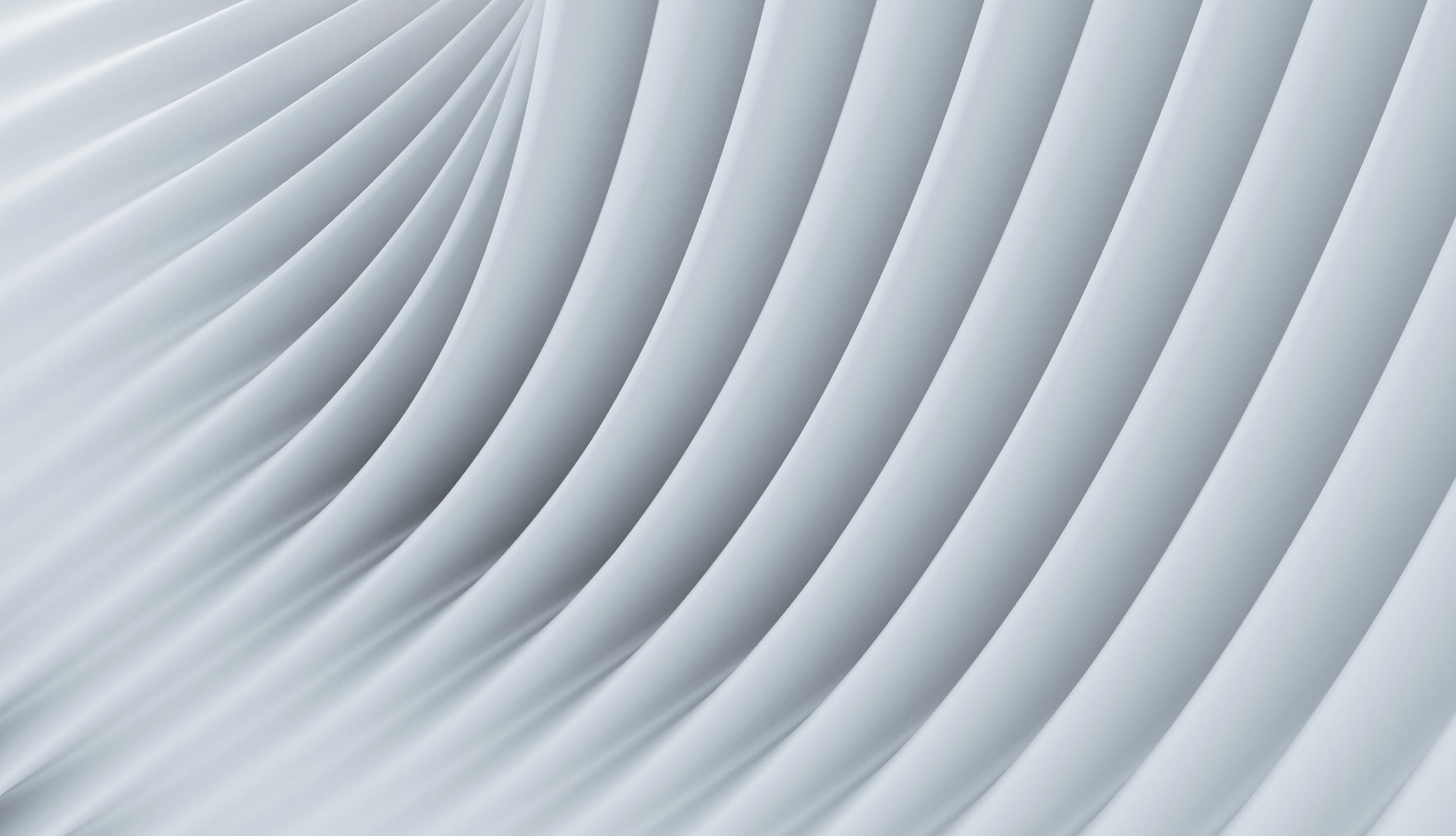 Three-Year Company Resource Planning
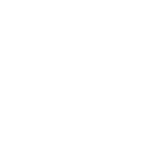 Three-Year High-Level Project Plan Template